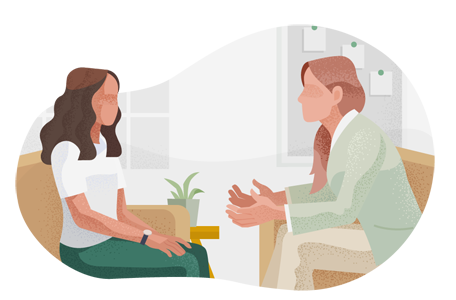 SINELIZWI SOCIAL WORK DAYS AND INTAKE POINTS